Infertility
Clinical Infertility
Definition: 1 year of attempting conception with regular unprotected intercourse
6 months if age 35 or higher
Incidence is approx 10% worldwide, but some geographic variation.
Bachu 1997, Mascarenhas 2012
SART 2008
[Speaker Notes: Infertility is a complex disorder defined as inability to conceive after 1 year of attempted conception, or a 6month effort in women aged 35 or greater.  The incidence of infertility is approximately 10% worldwide, with some geographical variation.]
Infertility
Diagnostic Evaluation
Hysterosalpingogram
Primary or Secondary
Female:
Ovarian Function Tests
Thyroid/Pituitary Tests
Uterine Cavity Assessment
Tubal Patency Assessment
Male:
Semen Analysis
[Speaker Notes: Infertility is a couples problem, and is comprised of female and male factors. Infertility can be primary, when the female partner has never before been pregnant, or can be secondary, where a woman who has previously conceived. A standard diagnostic evaluation for infertility includes testing the male and female partner.]
Lab Testing
Female Testing
Endocrine System
Ovarian Reserve: FSH, E2
Uterus and Tubes: HSG
Endocrine Screening: TSH, PRL
Sexually Transmitted Disease Screening:
Hepatitis
HIV
Gonorrhea/Chlamydia
Syphillis
Prenatal Genetic Screening: 
Cystic Fibrosis (CF)
Spinal Muscular Atrophy (SMA)
Prenatal Virology:
Chicken Pox (Varicella)
Rubella
Blood Type and Screen
Facts about Infertility
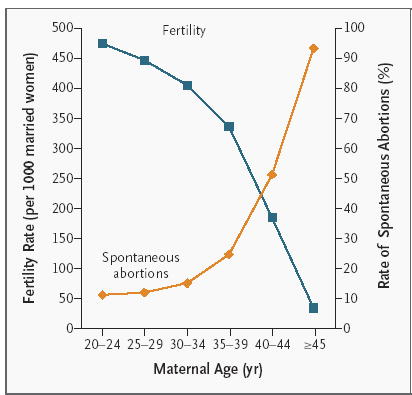 Male Factor Infertility
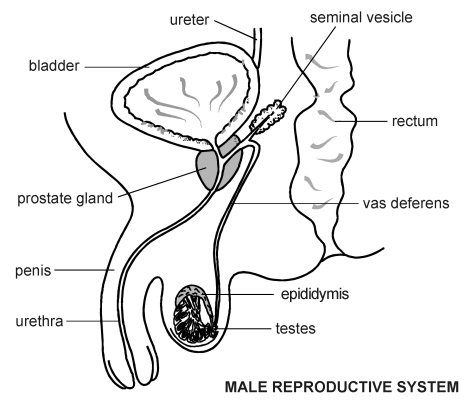 Causes 
Azoospermia: absence of motile sperm in the semen
Oligospermia: low sperm concentration in the semen
Abnormal morphology or motility 
Erectile and ejaculatory dysfunction
Testing 
Semen analysis 
FSH, LH, total T 
Prolactin
Thyroid
Rx
Urologic evaluation, GnRH or gonadotropins, intracytoplasmic sperm injection
Depends on cause and diagnosis
http://m.patient.media/images/i24_l1.jpg
Body Mass Index
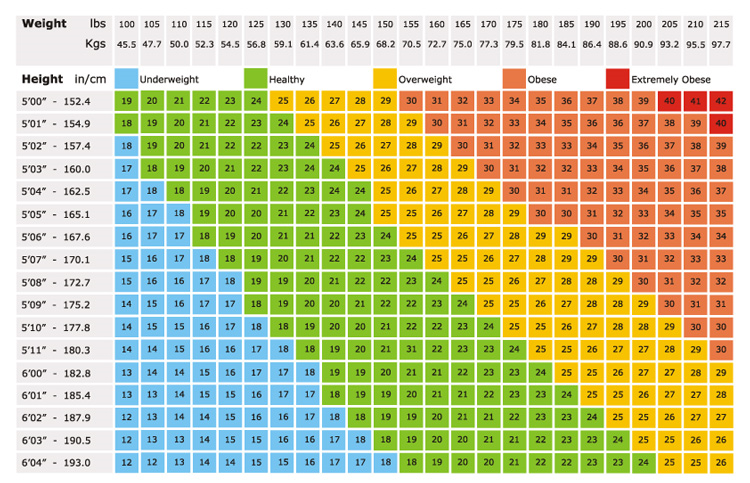 IVF Submit
All lab testing completed
Consents, Patient Registration form
 Submit to Insurance Company
2-4 weeks for decision (Yes/No/More testing needed)
If Yes  meet with Waltham Nurses for a teaching session on medications and the plan
Start stimulation per the plan.
Causes of Recurrent Miscarriage
Chromosomal/Genetic
Hormonal Abnormalities
Metabolic Abnormalities
Uterine Abnormalities
Antiphospholipid Syndrome
Thrombophilia 
Male Factor
Unexplained 
Environmental Factors
Prognosis
Facts about PRL
Recurrent pregnancy loss (RPL) is defined as 2 or more spontaneous losses before or at 20 weeks gestation
Prevalence of RPL is 1-4% 
Pregnancy loss can trigger a wide range of emotions: anger, sadness, shock, denial, guilt, depression 
Your risk of loss increases with each consecutive loss, and with advanced maternal age
Appropriate Testing 
HSG, blood karyotype for both partners, fasting glucose, fasting insulin, antocardiolipin antibodies IgG and IgM, lupus anticoagulant, prothrombin mutation, Factor V Leiden mutation, homocysteine, aPTT, antithrombin III, protein C, protein S
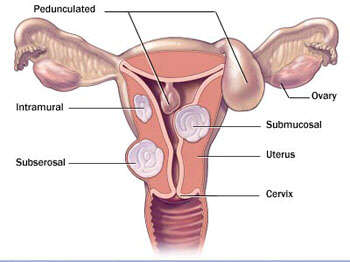 Facts about Uterine Fibroids
Hormonally dependent benign monoclonal tumors that grow on the uterus 
Most common female pelvic tumor 
Incidence is greater than 70% in women over 50 
Incidence is 2-3 times higher in black women than in white women 
Also referred to as leiomyomas and myomas
Diagnosis
Menorrhagia 
Abnormally heavy bleeding during menstruation 
Pelvic pressure and pain
Reproductive dysfunction 
Diagnosis
Pelvic examination 
Imaging – pelvic ultrasound, MRI
For submucosal fibroids – hysterosalpingogram (HSG) or sonohysterogram
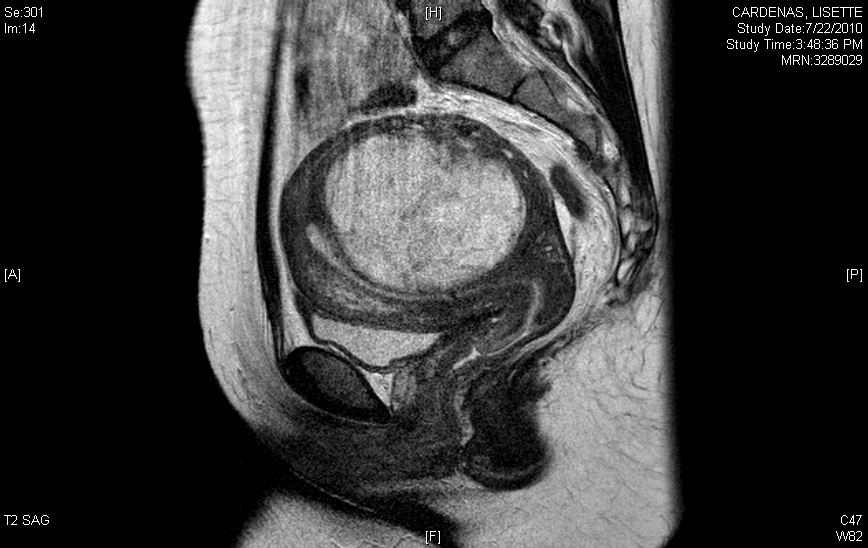 Treatment Options
Surgery 
Myomectomy – removal of fibroids and uterine reconstruction  abdominal, laparoscopic, hysteroscopic
Abdominal hysterectomy 
Uterine artery embolization 
Endometrial ablation
Myolysis
Medical therapies
GnRH agonists/analogs have limited long-term efficacy
Congenital Obstructive Müllerian Anomaly
http://www.acfs2000.com/assets/images/surgery_services/mullerian7.jpg
PCOS
Polycystic Ovary Syndrome is the most common hormonal disorder and cause of anovulatory infertility among reproductive aged women, affecting 5-10% of all premenopausal women 
PCOS is diagnosed by Rotterdam Criteria; you must meet 2 of the following 3 characteristics: 
Anovulation and/or oligoanovulation 
Clinical and/or biochemical signs of hyperandrogenism
Polycystic ovaries upon ultrasound 
Common symptoms are infertility, hirsutism, acne, and  amenorrhea
Highly associated with insulin resistance and obesity
Increased risk of developing metabolic syndrome (MS)
Well managed through diet, exercise, and other integrative medicine options
Fertility
Appropriate testing
Cycle day 3 FSH and estradiol
HSG
Progesterone 
HCG
Prolactin
LH, FSH
DHEAS, total testosterone, 17-OH-progesterone
Fasting glucose, fasting insulin
Cholesterol panel
Hemoglobin A1C
2 hour 75 g oral glucose tolerance test
Treatment options 
Clomid: selecting estrogen receptor modulator (SERM) that stimulates ovulation 
Can be paired with timed intercourse or IUI to attempt conception 
Intrauterine insemination (IUI): partner or donor sperm is placed inside uterus near ovulation to attempt conception 
Can be paired with clomid or gonadotropin injection 
In vitro fertilization (IVF) 
Egg and sperm are combined outside of body, embryo is placed inside uterus to attempt conception
Uterine Health
Risk of endometrial cancer 
Without ovulation, uterus does not produce progesterone 
Constant estrogen stimulates the endometrium  intermittent breakthrough bleeding and dysfunctional uterine bleeding 
Increased with no period for 5-10 months or 4 or less periods a year
High BMI is linked with hyperinsulinemia, which contributes both directly and indirectly to androgen production 
Decreasing insulin levels can decrease testosterone and DHEAS levels 
Can be achieved with medication or weight loss
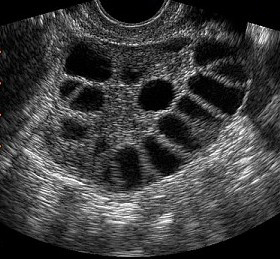 http://permanence.com.au/wp-content/uploads/2014/05/pcos_ultrasound.jpg
I recommended that the male partner obtain an MRN and schedule a semen analysis.
Future Health
PCOS puts you at an increased risk of developing: 
Coronary heart disease
Hypercholestrolaemia 
Type 2 Diabetes Mellitus and Gestational Diabetes 
Hypertension 
Maintaining a healthy diet and participating in moderate regular exercise possibly resulting in weight loss can lower these risks as well as improve other symptoms such as infertility, hyperandrogenism, and hirsutism
Endometriosis
Dr. mahalingaiah
What is Endometriosis?
Presence of endometrial tissue outside of the endometrial cavity (uterus)
Estimated prevalence 5-10% 
Estrogen dependent
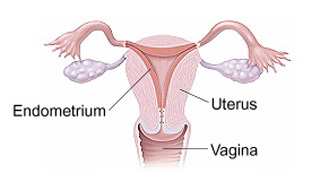 https://www.centerforhumanreprod.com/fertility/content/uploads/2012/12/endometrium.jpg
[Speaker Notes: http://www.fairviewebenezer.org/HealthLibrary/Article/85433]
Treatment Options
Hormonal suppression of ovulation 
Oral contraceptive pills (OCP) 
Gonadotropin releasing hormone (GnRH) analogs 
Progestins 
Surgical removal or ablation 
Electric 
Laser